1100222 - Modelagem de Crescimento de Culturas Agrícolas
LEB5048 - Modelagem de Culturas Agrícolas I

O Modelo CROPSIM – aula 2

Objetivos:
Calcular a produtividade potencial e limitada por água (“atingível”)
Realizar uma calibração intuitiva
Realizar alguns testes de sensibilidade
Tarefa para hoje
Passo 3 
Calcular a fotossíntese bruta
Calcular a radiação absorvida



Calcular a fotossíntese bruta
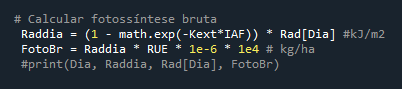 3
Tarefa para hoje
Passo 4 
Calcular a respiração de manutenção
Calcular a respiração a 20 °C, para cada componente, por exemplo para as folhas:

Corrigir para a temperatura pelo Q10




Somar as RM dos quatro componentes para encontrar a RMtotal
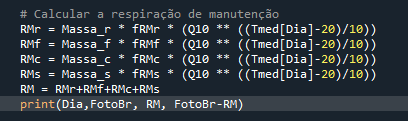 5
Passo 5 
Particionar fotossíntese e subtrair a manutenção
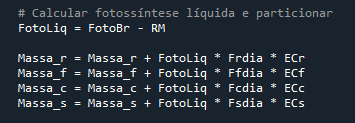 Líquida
Fator de partição
Eficiência de conversão
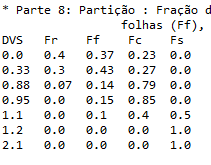 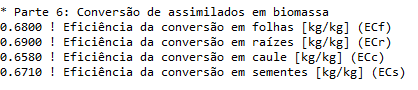 Passo 6 
Calcular o novo IAF
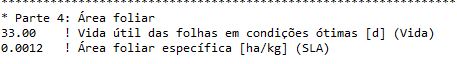 Specific Leaf Area Área Foliar Específica
ha/kg
“Yield” = massa seca por área, kg/ha
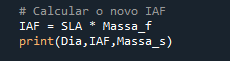 Executar o código
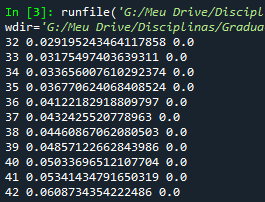 IAF            Rendimento grãos (kg/ha)
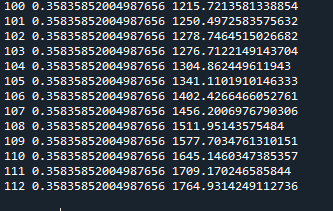 8
Testar sensibilidade da SLA
Aumentar seu valor de 0,0012 para 0,0024 ha/kg
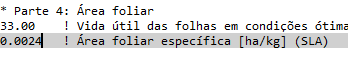 IAF         Rendimento grãos (kg/ha)
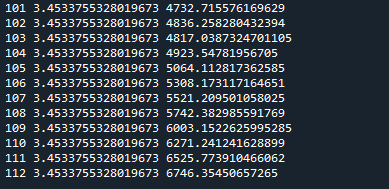 9
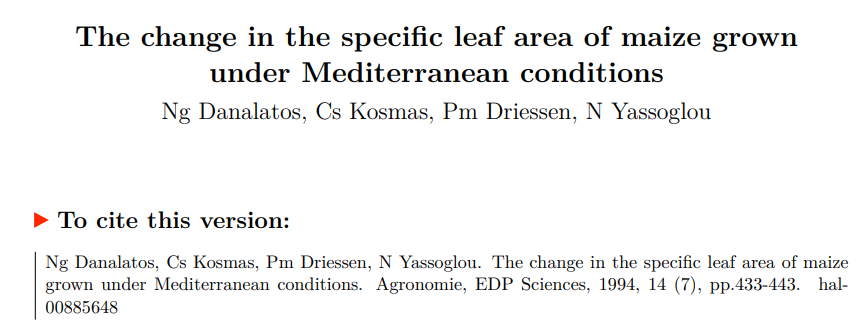 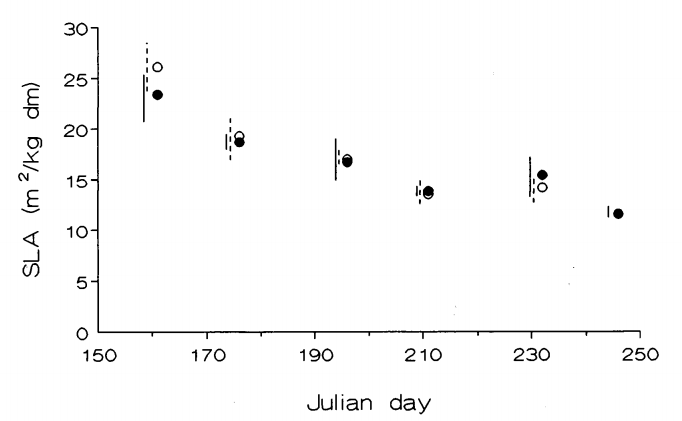 10
Inserir uma SLA variável com DVS
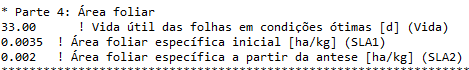 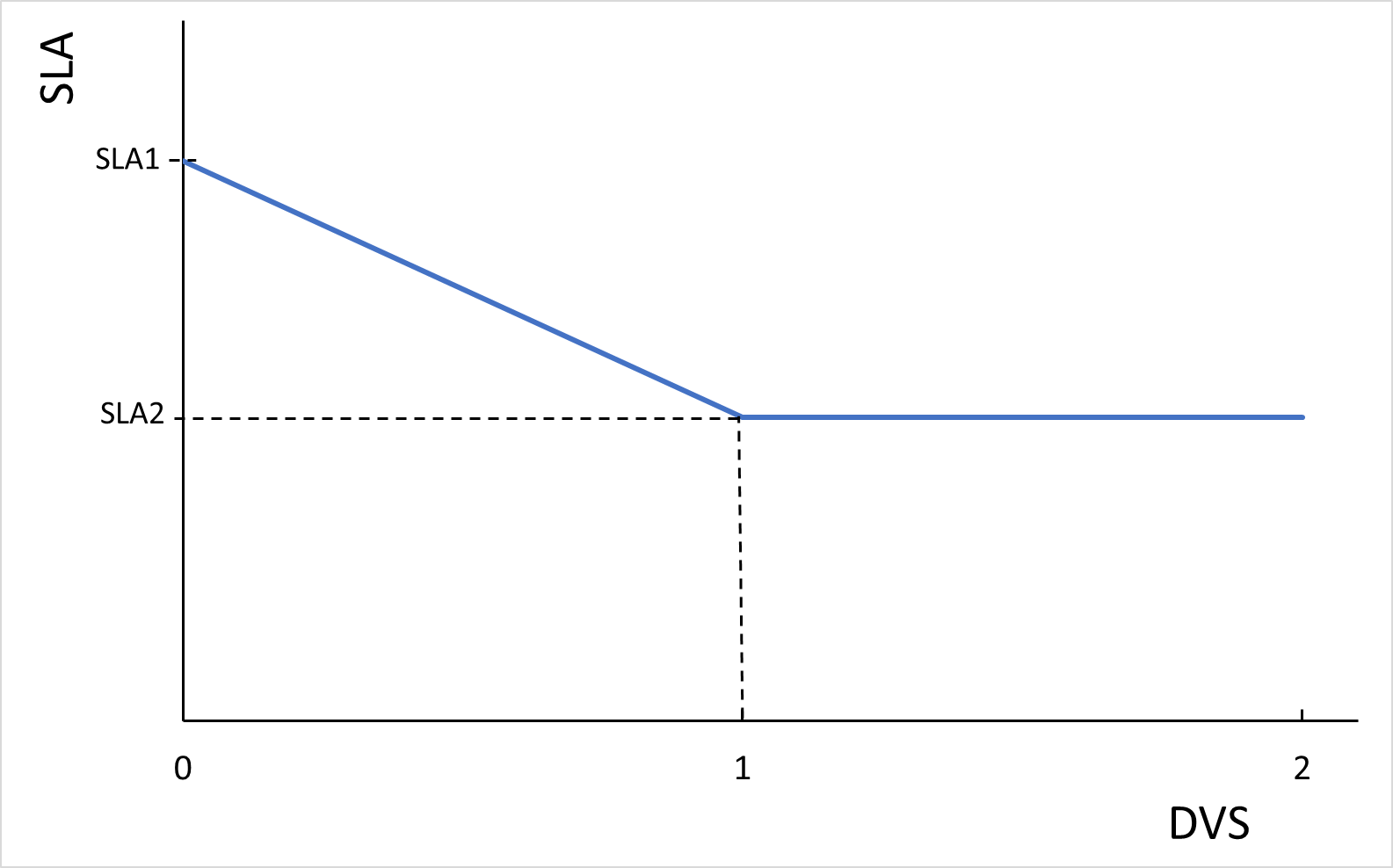 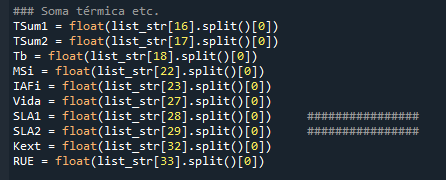 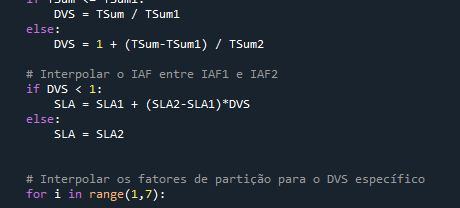 11
E executar:
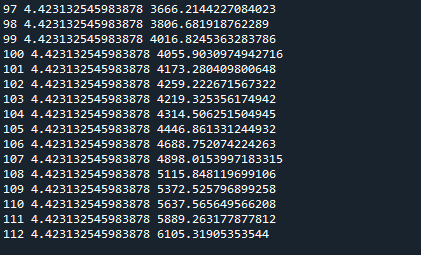 Agora só falta inserir o tempo de vida das folhas
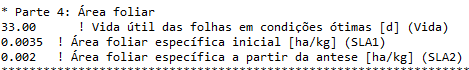 Tarefa para a semana que vem
Testar sensibilidades (S)
R: Resposta (saída do modelo)
P: Parâmetro (entrada do modelo)
Variar o parâmetro em 1% (DP/P = 0,01) e verificar quanto é a variação relativa da saída R (DR/R)

Parâmetros a testar: 
Vida, SLA1, RUE, Q10

Respostas a avaliar: Massa_s (valor no final do ciclo), IAF (valor máximo no ciclo)
13